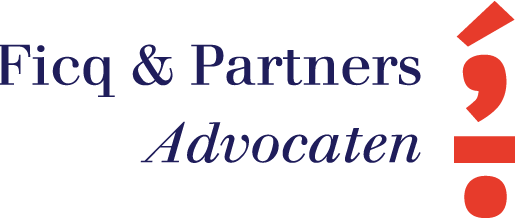 De tabaksindustrie en het Strafrecht


Jaarvergadering Vereniging voor Gezondheidsrecht


Utrecht, 12 april 2019
Mr. M.E. van der Werf
Programma in 20 minuten
Waarom hebben we dit gedaan?
Wat zijn de hoofdlijnen?
Wat hebben we gedaan?
Wat nu?
Omdat roken leidt tot ziekte en dood
En niet alleen bij de roker
Twee Hoofdlijnen
1.	Doordat de sigaret opzettelijk verslavend wordt gemaakt, terwijl 	bekend is dat hij tot ziekte en dood leidt, heeft de producent 	(voorwaardelijk) opzet op mishandeling, benadeling van de 	gezondheid en de dood van de roker.
2.	De regelgeving voor de uitstoot van teer, nicotine en 	koolmonoxide wordt bewust omzeild.
Wat is een sigaret?
Geen tabak in een papiertje, maar een designproduct, gericht op verslaving.
Je moet de sigaret niet zien als een product, maar als een pakket. Het product is nicotine. De sigaret is slechts (…) het verpakkingsmateriaal

Additieven: meer dan 70 verschillende carcinogene stoffen

o.a. Ammoniak, smaakstoffen, broomhexine, benzopyreen, cadmium, mierenzuur, methanol, fenol, arsenicum
Roken is extreem verslavend
Stoppen met roken
Stoppen met roken lukt zelden op eigen kracht en zelden in één keer. 
Van degenen die zelfstandig stoppen, rookt na een jaar 5% nog steeds niet, 95% is dus weer begonnen. 
Van degenen die stoppen met zelfhulp of doktersadvies rookt na een jaar 10% nog niet, bij het gebruik van nicotinevervangers is dat 15% en bij gebruik van medicatie plus professionele ondersteuning is dat 20-30%. 
In het algemeen zijn meerdere stoppogingen noodzakelijk. De kans op latere terugval blijft zeer lang, langer dan bij andere verslavingen, aanwezig.
Filterventilatie
Testmethodes
Testresultaten
Extract uit data NVWA (n.a.v. WOB)
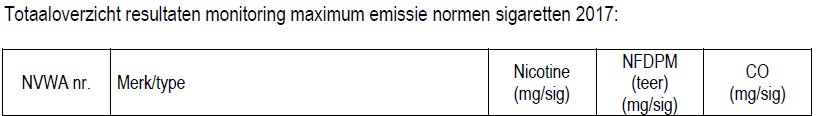 Strafrechtelijke ingang is aangifte
289/287 (jo. 45) Sr
300-302 (jo. 45) Sr
300 lid 4 Sr
225 Sr tot 2016
326 Sr
174 en 175 Sr
3 jo. 2 lid 1 Tabaks- en Rookwarenwet (art. 1 WED)
17a Tabaks- en Rookwarenwet (art. 1 WED)
Commune Delicten (eerste hoofdlijn)
Roken is zeer verslavend
De producenten weten dat
Zij bevorderen de verslaving
Zij accepteren het gevolg
=  Op zijn minst voorwaardelijk opzet
Complicaties
Productie en verkoop is (gereguleerd) toegestaan
Eigen verantwoordelijkheid van de roker
Verslavingsladder en Redelijke Toerekening
Economische Delicten (tweede hoofdlijn)
De maximum emissiewaardes van TNCO zijn vastgelegd in artikel 3 van Richtlijn 2014/40/EU. 
Art. 2 lid 21: Emissie: Stoffen die vrijkomen wanneer een tabaksproduct … wordt gebruikt zoals beoogd.
Doel Richtlijn: 
	- Economische ordening binnen de Unie
	- Bescherming volksgezondheid
Tabaks- en Rookwarenwet, Tabaksbesluit en Tabaksregeling nemen doelen, methodes en vereisten van de Richtlijn over.
Ons Standpunt
Belang volksgezondheid en beoogd gebruik prevaleren boven economische ordeningsfunctie.
Dus wordt er nu geen Richtlijnconfrom product op de markt gebracht (art. 3), terwijl de industrie ook geen moeite doet om het product aan te passen aan de eisen (art. 17a). Dat zijn economische delicten.
Wie doen er mee?
Wie doen er mee (2)?
Wie doen er mee (3)?
Wie doen er mee (4)?
Beslissing Hof
Vindplaats: ECLI:NL:GHDHA:2018:3334 

Juridisch vrij kort:
	1. Commune delicten: geen verdenking, want wettelijke 	toestemming
	2. Economische delicten: Richtlijn wordt uitsluitend 	geïnterpreteerd in het licht van de economische ordening

Klacht wordt verworpen
Overwegingen ten overvloede
Nieuwe impuls publieke debat
Roken is dodelijk is feit van algemene bekendheid
Ziet het belang van roken uitbannen en rookvrije generatie,

Maar hoe groot de maatschappelijke en algemene gezondheidsbelangen in deze zaak ook zijn, het Hof kan niet anders dan de klacht op juridische gronden beoordelen.
Klagers hebben ervoor gekozen om een maatschappelijk probleem betreffende de volksgezondheid in een strafrechtelijk kader te brengen. Het hof is met het Openbaar Ministerie van oordeel dat het strafrecht in deze geen oplossing kan bieden. Over ingrijpende maatregelen, zoals een verbod op de productie en verkoop van tabak, die conform de richtlijnen is geproduceerd, kan alleen door de wetgever - na afweging van alle belangen - worden beslist.
Strafrecht het juiste middel?
Juridische kans van slagen = klein. 

Andere belangen
	- Bewustzijn vergroten
	- Draagvlak vergroten en tonen
	- Discussie aanjagen
	- Regelgeving en beleid beïnvloeden

Mag een advocaat daaraan meewerken?
Wat hebben we bereikt of bevorderd?
Maatschappelijke bewustwording
Verdere ‘decoolisering’ van roken
Bewustwording bij overheid
RIVM schiet in gang
Banken trekken zich terug
Lidl stopt Tabak
RIVM en NVWA verlaten de NEN-commissie
Staatssecretaris maant Europa
Gerechtshof maant de overheid
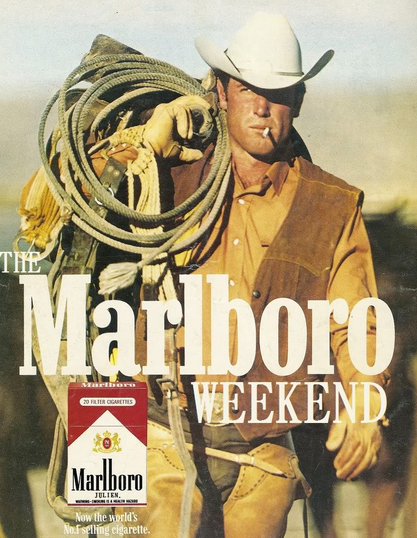 Wat Nu?
Preadvies (Gispen):	Het is belangrijk dat de Rijksoverheid een 					leidende rol neemt.

Hoe dan?:			Preventieakkoord
				+
				Europa (Evaluatie ISO in 2021 + doordringen 				van criminele karakter)
				+
				Nationaal handhaven